Dienstverlening R&S
HR BP-Netwerk
21/06/2022
Agenda
Aanleiding
Enkele cijfers
Krapte op de arbeidsmarkt
Selectiecentrum
Vragen voor HRBP’s
Aanleiding
Voorzitterscollege van 21 april en 16 juni 2022
Vraag aan AgO om te onderzoeken hoe aanwervingsprocedures en bijhorende administratieve documenten efficiënter kunnen worden gemaakt. 
In het licht van de krapte op de arbeidsmarkt uitten ze hun bezorgdheid over de aantrekkelijkheid van de Vlaamse overheid op deze arbeidsmarkt. De Vlaamse overheid staat voor een grote uitdaging. 
Vraag aan om AgO grondig te bekijken wat onze ‘employer branding’ is, waarbij entiteiten ook de kans moeten krijgen om input te geven.
Trends HR (vorige HR BP-Netwerk)
War for talent
Welzijn voorop
Evenwicht virtueel-fysiek
Verander van job, niet van werkgever
Leren is het nieuwe rekruteren
Retentie is het nieuwe selecteren
[Speaker Notes: Context Vlaamse overheid : besparingen – hoge werkdruk
Belangrijkste HR –trends  algemeen  ’22 

1. War for talent
Aantrekken van nieuw talent op één bij de grootste hr-uitdagingen voor 2022. 
Veel knelpuntfuncties, zoals zorg- en technische jobs. 
Demografische evolutie: meer mensen met pensioen.

2. Welzijn voorop
Werkgevers besteden heel veel aandacht aan welzijn en gezondheid, zowel fysiek als mentaal. Werknemers verwachten dat ook. Dat gaat heel breed, zoals de mentale relatie met de leidinggevende en binnen het team.
Ook andere initiatieven, zoals ergonomische bureaus en leasefietsen, bevestigen de aandacht voor welzijn.
Met aantrekken van talent en welzijn als topprioriteiten verschuift de aandacht opnieuw naar de mensen zelf. Bedrijven geven, meer dan ooit, om hun mensen.

3. Evenwichtsoefening tussen virtueel en fysiek
Zowel werknemer, sollicitant als werkgever zullen ook volgend jaar een evenwicht (moeten) blijven zoeken tussen het fysieke en het virtuele. Denk aan telewerk versus de aanwezigheid op kantoor. 
Maar die evenwichtsoefening is er ook op het vlak van solliciteren. Hoe belangrijk blijven in 2022 bijvoorbeeld online jobinterviews? En wat met jobbeurzen: zullen online jobbeurzen of de klassieke fysieke variant de dienst uitmaken?

4. Verander van job, niet van werkgever
Als de zogenaamde witte raaf niet bestaat, dan moet je die als werkgever zelf creëren en opleiden. 
En ook intern van job laten veranderen. 

5. Anders rekruteren
Meer dan klassieke rekrutering zijn ook elementen als employer branding van tel: waar sta ik voor als werkgever? Bedrijven voeren dan bijvoorbeeld medewerkers op als ambassadeurs, om bij sollicitanten het verschil te maken. Een authentiek verhaal, in woord en beeld, is dan zeker een troef.
Bedrijven zullen ook noodgedwongen moeten afstappen van hun klassieke maatstaven voor ideale medewerkers
Meer inclusief gaan rekruteren, met name mensen uitnodigen of omarmen die niet 100 procent aan de voorwaarden voldoen]
Enkele cijfers
HR BP-Netwerk
21/06/2022
Enkele cijfers
Aantal selectieprocedures (zonder jobstudenten)
Stijging van 41,3% in vergelijking met 2020, stijging van 20% in vergelijking met 2019
De eerste aansluitingen waren pas in januari 2022, dus dit heeft geen impact op de cijfers
Enkele cijfers
Aantal vacatures (zonder jobstudenten)
Stijging van 47,4% in vergelijking met 2020 en een stijging van 23,8% in vergelijking met 2019
Enkele cijfers
Aantal kandidaten (zonder jobstudenten)
Stijging in aantal procedures vergeleken met 2020 is 41,3%, stijging in aantal kandidaten is (slechts) 8,4%
Tijdens coronacrisis lag het aantal kandidaten zeer hoog 
Vergeleken met 2019 is de stijging van het aantal selectieprocedures 20%, stijging kandidaten is 72%
Invullingsgraad
Arbeidsmarktcommunicatie
Enkele cijfers
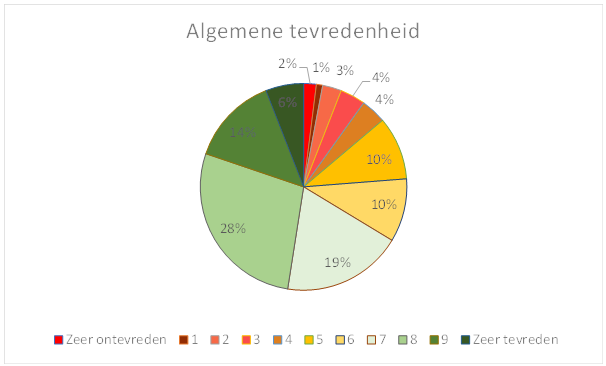 Algemene tevredenheid kandidaten (mei 2021 – mei 2022)
2000 respondenten (25% van het aantal uitgestuurde bevragingen)
Vergelijking tussen 2021 en 2022Van 1 januari tot en met 31 mei
FOCUS
Krapte op de arbeidsmarkt
Selectieprocedure
Arbeidsmarkt-krapte
HR BP Netwerk
21/06/2022
De top 5 sterke punten
Impact en maatschappelijke relevantie
Jobinhoud en autonomie
We hebben heel boeiende en leerrijke jobs – leren en ontwikkelen
Werksfeer
Werkzekerheid
Flexibiliteit
[Speaker Notes: Die conclusies zijn gebaseerd op dit onderzoek, maar worden ook onderstreept door de resultaten van de personeelspeiling (ze komen daar ook mooi naar voor). Ook in eerder onderzoek (werknemer in de toekomst of corporate identiteitsoefening) komt dit terug.

Ook al bleek uit de personeelspeilingen van 2016 en 2018 dat trots en VO aanbevelen als WG in dalende lijn zat; deze oefening toont dat er wel veel trots is en ambassadeurs zijn. Dat blijkt ook uit de recente personeelspeiling. 
Sessies gaven energie, waren boeiende gesprekken en waren een mooi netwerkmoment. MW die we spraken: veel echte ambassadeurs en wie kritisch was, was kritisch constructief en blijft trouw aan de organisatie. Het zijn mensen die heel bewust voor een rol als civil servant gekozen hebben! 
Mensen verwachten wel dat iets met de resultaten kan gebeuren.

De sterke punten spelen we vandaag ook al uit in onze overkoepelende huidige employer brand acties en kunnen we in de toekomst ook mee verder.]
De top 5 verbeterpunten
We hebben te weinig zicht op de doorgroeimogelijk-heden binnen en buiten onze eigen entiteit. We hebben niet het gevoel dat interne vacatures eerlijk worden ingevuld.

Doorgroeimogelijkheden
We voelen te weinig waardering voor wat we doen. We vieren successen te weinig.

Cultuur
We zijn zeer afhankelijk van (de vluchtigheid van) de politieke beslissingen.

Politieke inmenging
We ervaren een grote afstand tussen ons en het directieteam en de leidend ambtenaar. 

Leiderschap
We voelen aan dat er over de entiteiten heen weinig uniformiteit is (verloning, leiderschap, opleidings-mogelijkheden, ...).

Samenhorigheid
Momenteel: extern onderzoek lopende (ism Ipsos en KULeuven)
Hoe ziet men de Vlaamse overheid als werkgever? 
We brengen zowel perceptie van de huidige werkgever in kaart als die van de VO
Hoe rijmen het werkgeversverhaal, de troeven en de arbeidsvoorwaarden van de Vlaamse overheid met wat externe kandidaten zoeken? 
Welke aspecten uit het werkgeversverhaal van de Vlaamse overheid kunnen uitgespeeld worden en waarop moet de Vlaamse overheid meer inzetten? 
Hebben externen hetzelfde beeld van de Vlaamse overheid als werkgever als de eigen personeelsleden? Waar liggen er verschillen? Hoe worden ze verklaard?
Acties op korte termijn
Jobdag, bv HFB, Opgroeien
Maatschappelijk relevante jobs ikv Oekraïne
Maatschappelijk relevante jobs ikv EU-voorzitterschap
Opstart talentpool IT (ABB en AgO)
Acties op MLT
Team Arbeidsmarktcommunicatie en employer branding versterken
Herdenken rekrutering, poolbeheer/werfreserves

Referal overwegen
Opvolging kandidaten na 6 maand en 2 jaar ikv onboarding
Exit-data analyseren
Aanpassen MB Knelpuntfuncties en meer talent/potentieelgericht werven
Andere ideeën
Meer focus op interne arbeidsmarkt in combinatie met loopbaanperspectief
Focus op diversiteit aan tewerkstellingsvormen
Focus op groepen die we als VO moeilijker bereiken en maximaliseren van arbeidspotentieel
Stagewerking VO
Kandidaten screenen en ifv interesses, potentieel en competenties doorschuiven naar de juiste functies
Jobbeurzen met op 1 dag volledige selectieprocedure voor bepaalde profielen
Selectieprocedures
HR BP Netwerk
21/06/2022
Selectieprocedure
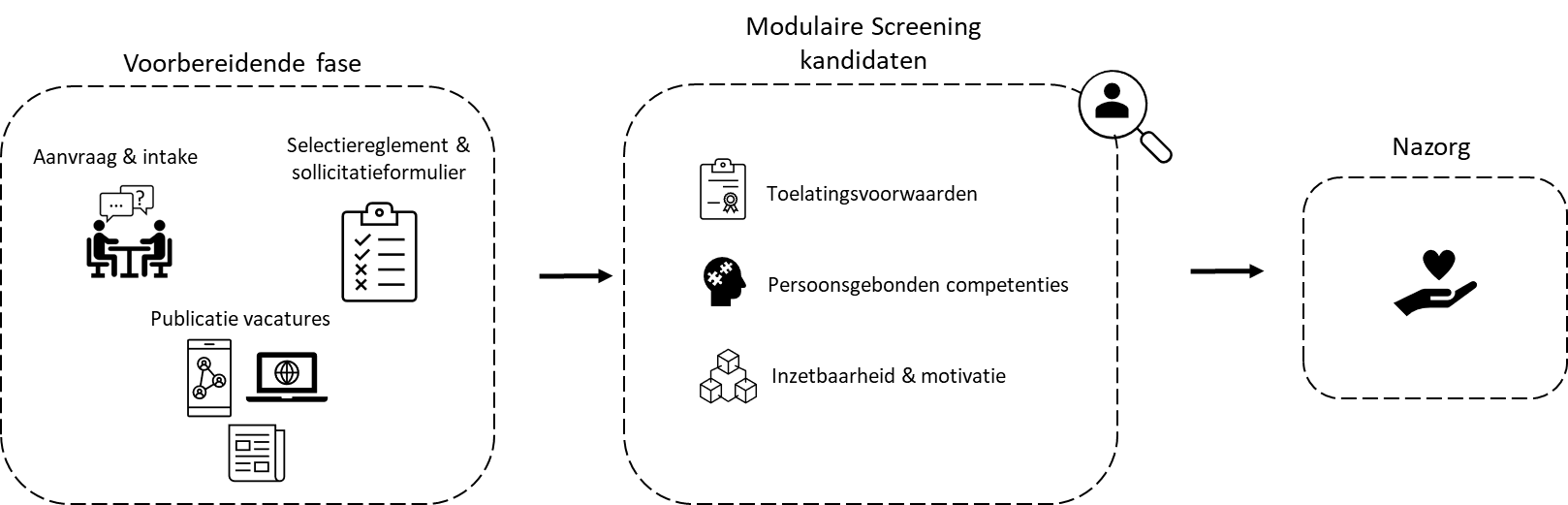 Acties op korte termijn
Permanent openstellen van vacatures
Aanpassen van selectiereglement en vacaturebericht
Verdere automatisering en digitalisering (videorekrutering, remote testing en gesprekken, …)
“Nieuwe” rekruteringskanalen uittesten (Indeed, ICTJobs, …)
Eerste contactmoment met kandidaten versnellen
Acties op middellange termijn
Uitbreiden van rapportering en dashboards
Maximaal connecteren van applicaties/functionaliteiten (efficiëntiewinst backoffice)
Verdere automatisering en digitalisering (chatbot 24/7, automatische cv-screening, …)
Aanpassen EVC-procedure (korter en meer kansen)
Taalvoorwaarden binnen de VO (federale materie)
Vragen voor HR BP’s
HR BP Netwerk
21/06/2022
Vragen aan HRBP’s
Wat vinden jullie van deze voorstellen? Gaan deze voorstellen ver genoeg?
Zien jullie nog andere zaken die de VO kunnen helpen?
Hoe zien jullie de rol van de entiteiten in tijden van arbeidsmarktschaarste?
Wat verwachten jullie van AgO?